Customizing American Community Survey Data Through IPUMS.ORG On-line Analysis System
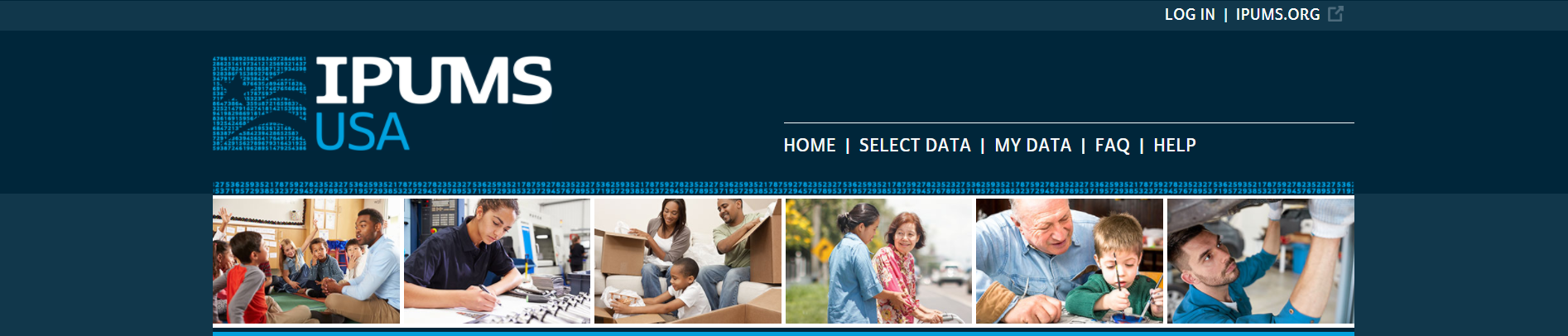 https://www.ipums.org/
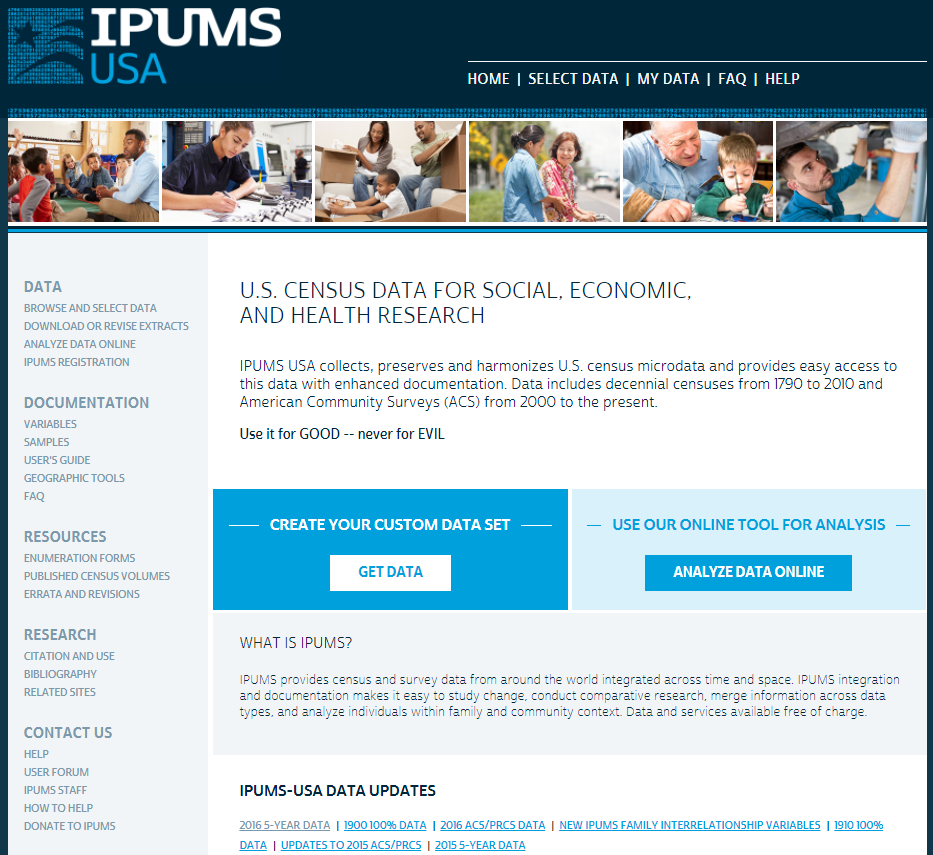 https://usa.ipums.org/usa/
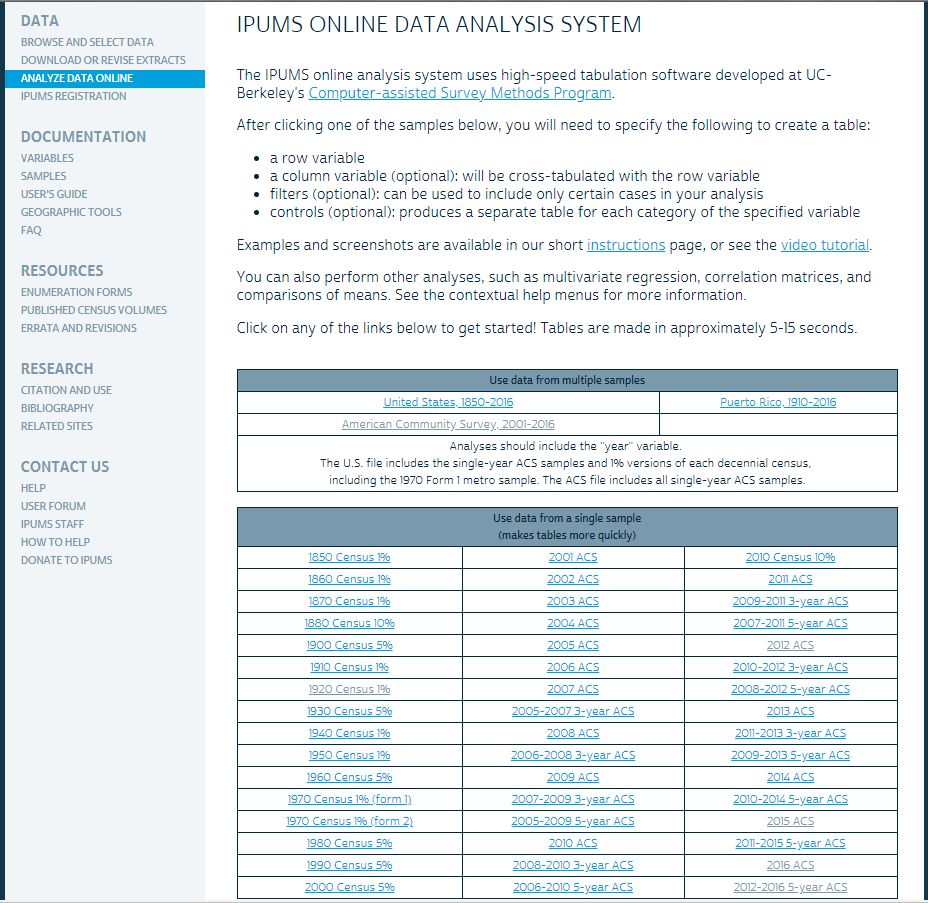 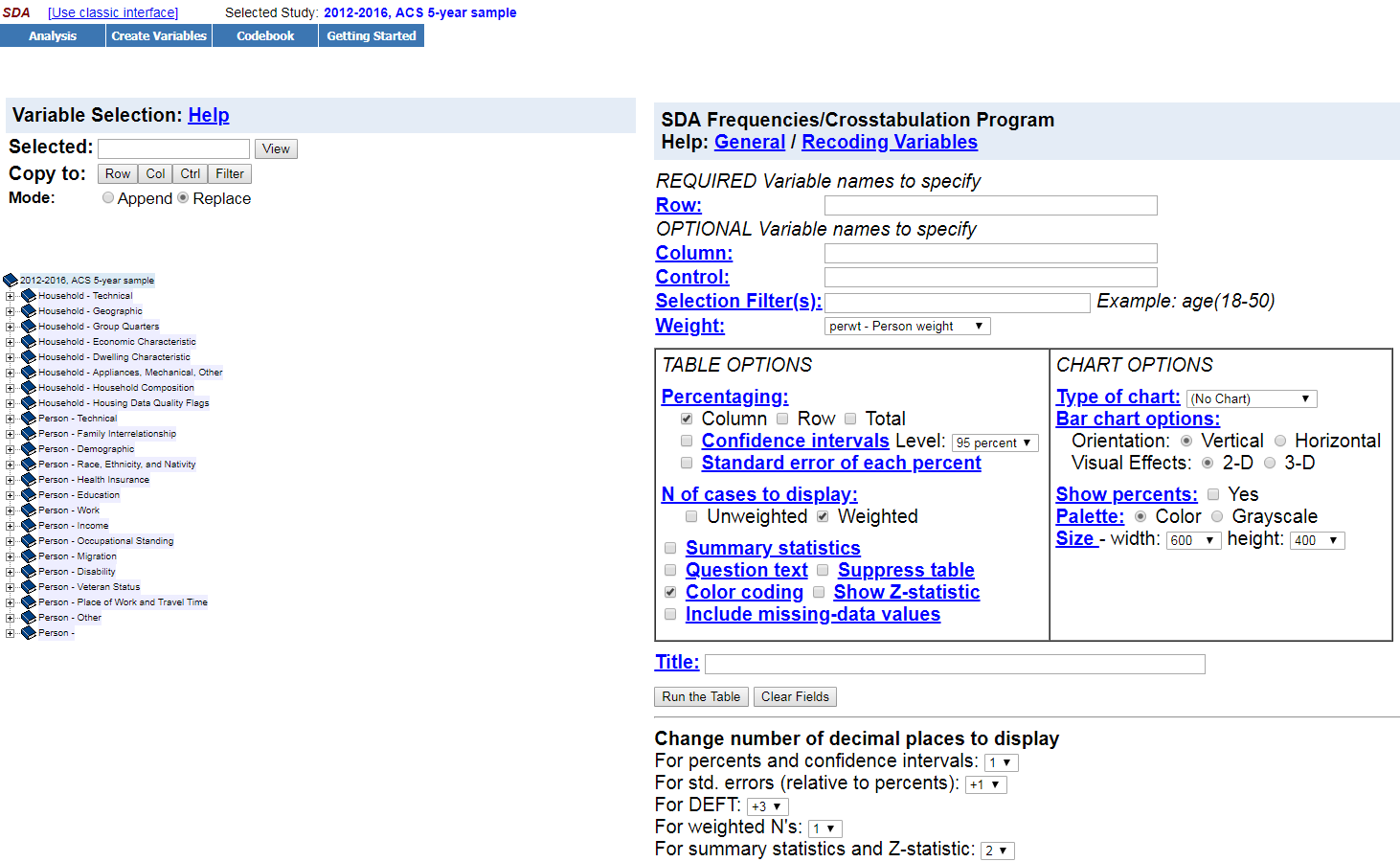 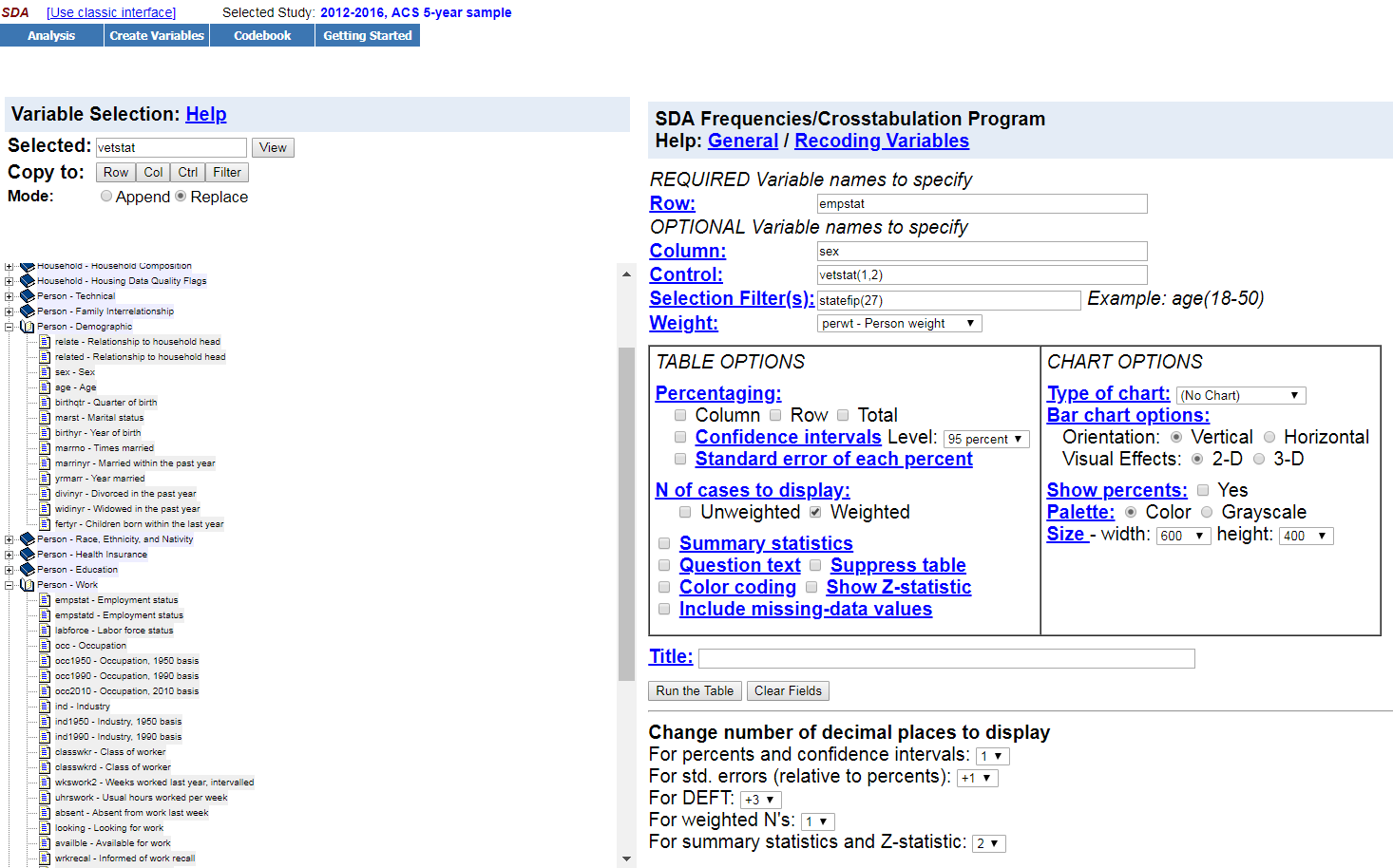 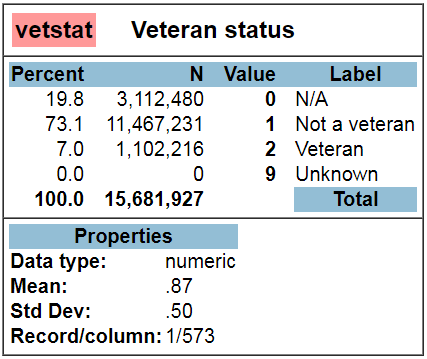 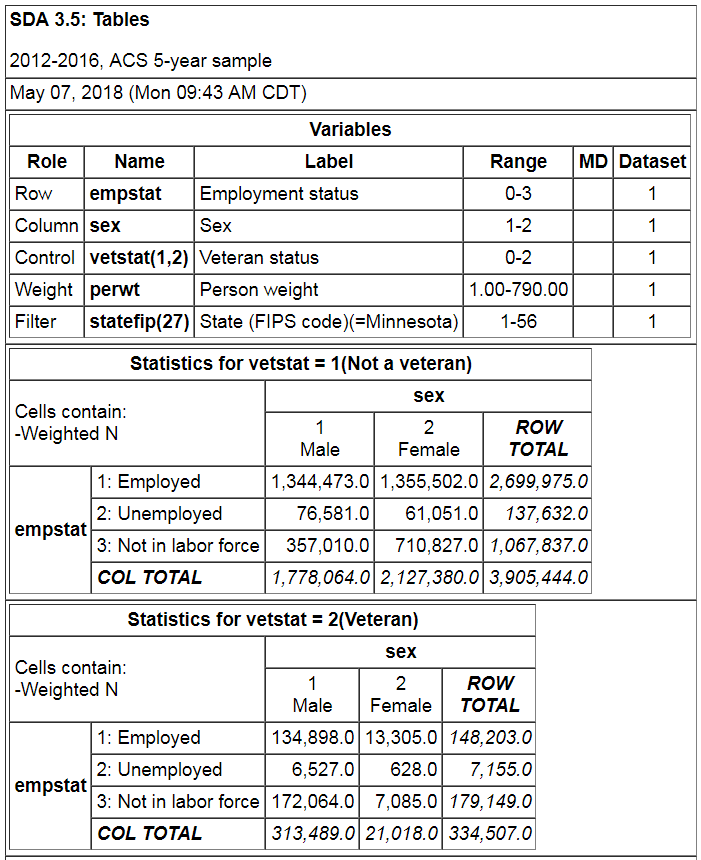 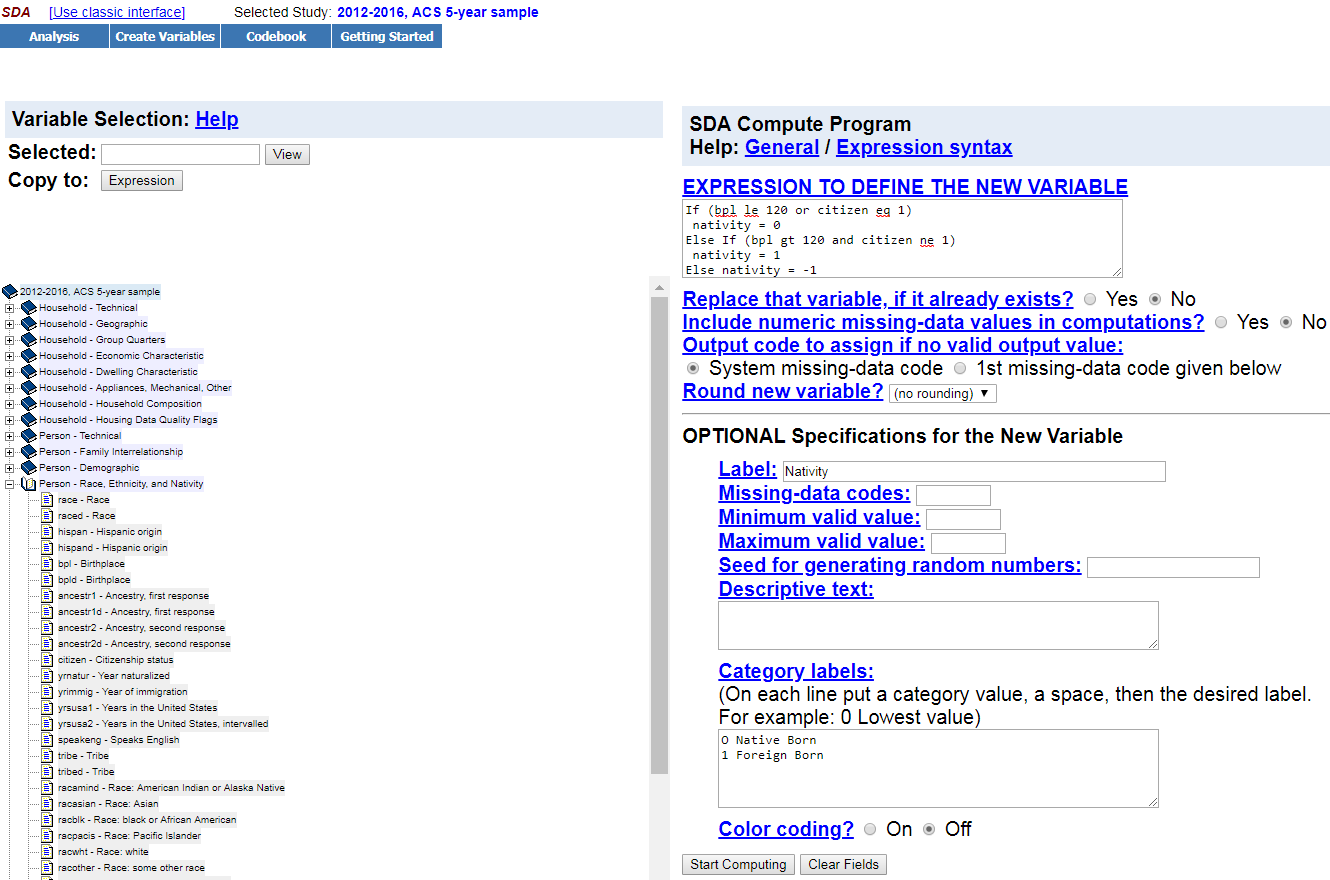 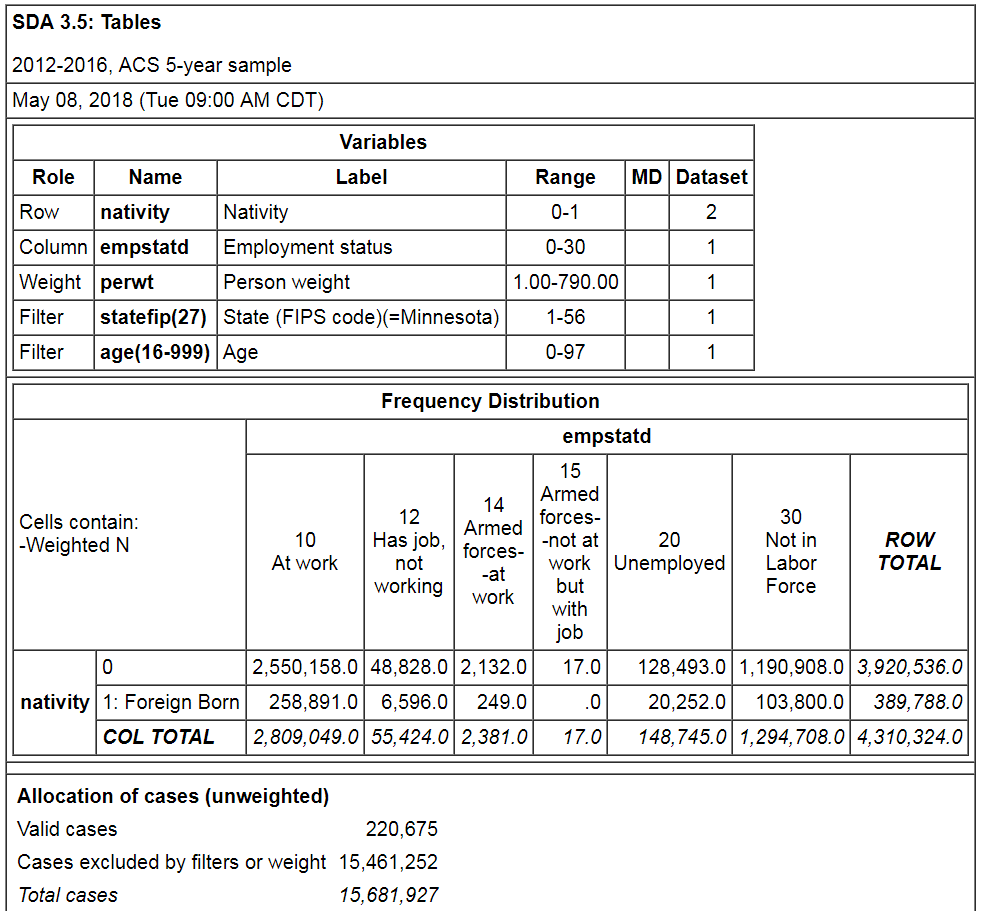